Alberta Business Beat
Volume 11, October 2015
[Speaker Notes: Results from our eleventh quarterly survey with small and mid size businesses in Alberta.]
Background and Methodology
Background
ATB Financial commissioned NRG Research Group to conduct a survey of 300 randomly selected small- to medium-sized businesses in Alberta each quarter, beginning in Q1 2013.
The purpose of the study is to gain an understanding of the challenges faced by small- to medium-sized businesses in Alberta, and to track confidence in the business climate in Alberta.
Research Objectives
Measure business owners and managers’ perceptions of what the business climate will be like six months from now;
Understand SMEs’ happiness and how it relates to their business’ success, and the importance they place on community involvement  and sustainability. We also took a specific look at Alberta entrepreneurs to see what motivates them, their priorities,  and the rewards and sacrifices of being an entrepreneur; and,
Profile the firmographics as well as respondent demographics for small- to medium-sized businesses in Alberta.
Methodology
Alberta SMEs
Qualifying Businesses
<500 employees,
<$20 million annual revenues,
must be financial decision makers or influencers
Excluded agriculture, government, financial institutions, media, market research, PR, advertising  and communications sectors
Field dates:
August 3 - 14, 2015

Telephone
Approximately 3,000 businesses contacts made and 300 completed the survey
Margin of error is +/- 5.8%
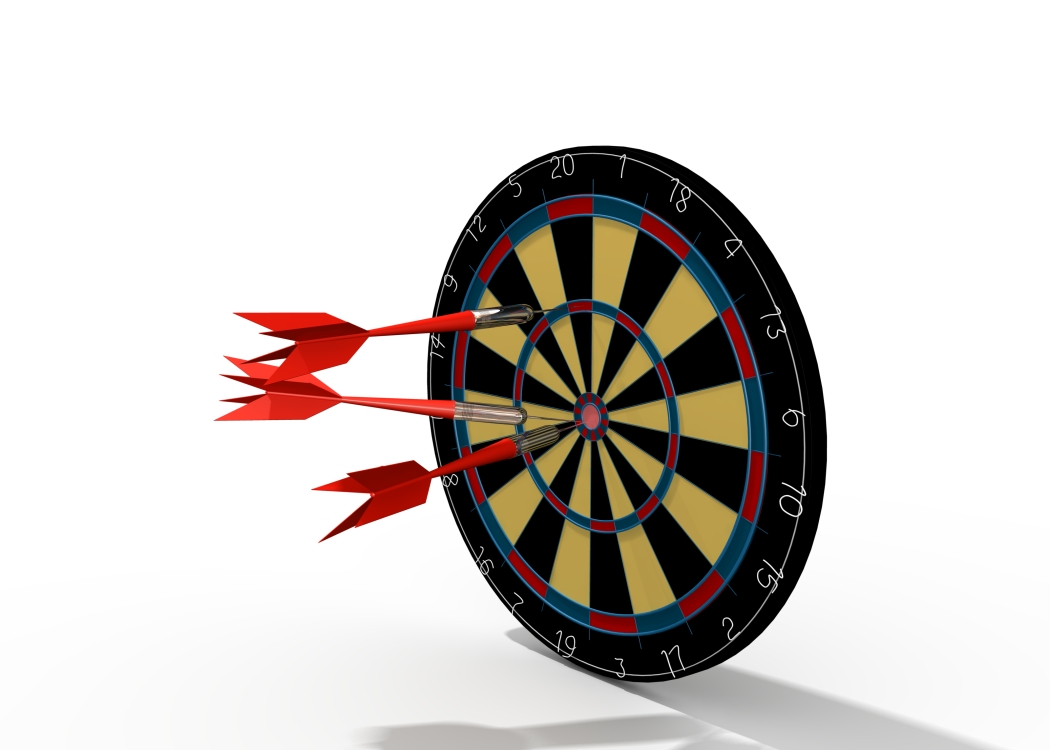 Key Insights
1
For the first time both Business Beat indexes have dropped below 50; More SMEs are pessimistic than optimistic about the future of both the Alberta economy and their own business.
2
Alberta entrepreneurs have made incredible sacrifices to ensure their business’ success. When asked, a majority reported working overtime, delaying or foregoing compensation, taking on personal debt, and missing out on time with family and friends.
3
Despite this, a vast majority of Alberta SMEs report being happy, suggesting that the rewards of entrepreneurship actually outweigh the sacrifices.
The ATB Business Beat Index
Mixed emotions about the future
“How do you think… will be six months from now?”
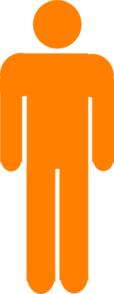 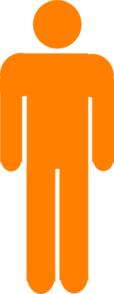 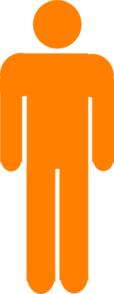 % the same
% better off
% worse
Your Company
Alberta Economy
67%
35%
-6
-18
will be better off or the same
will be better off or the same
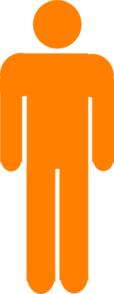 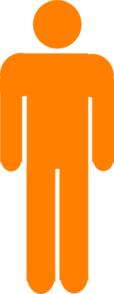 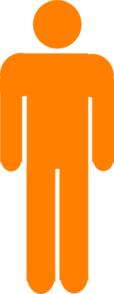 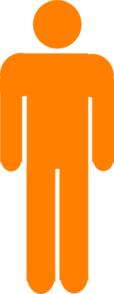 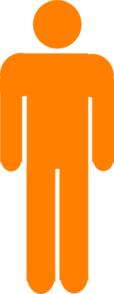 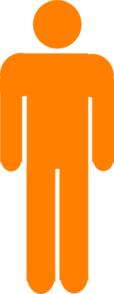 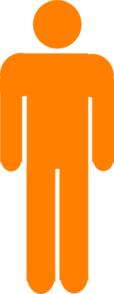 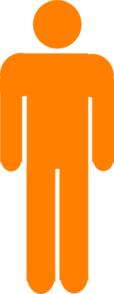 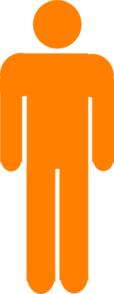 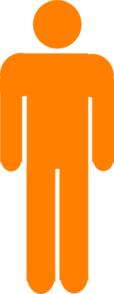 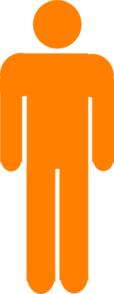 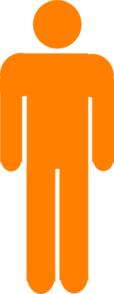 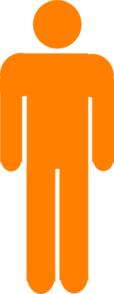 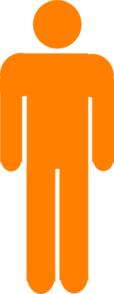 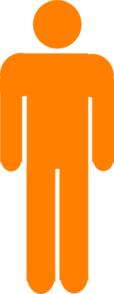 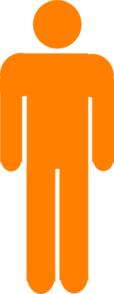 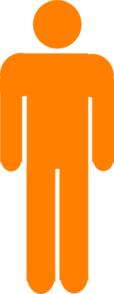 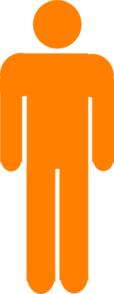 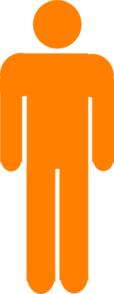 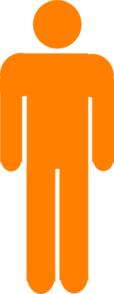 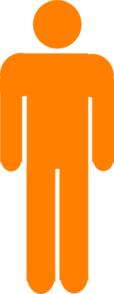 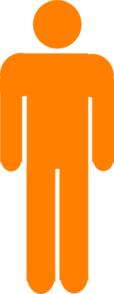 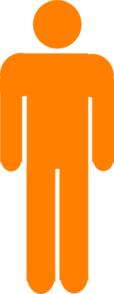 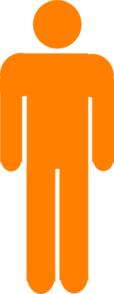 (±) Change from last quarter
Source:  ATB Financial, Survey on Alberta SMEs, October 2015, n = 300.
The ATB Business Beat Index
ATB Business Beat Index
Index (0-100)
More optimistic about future performance
Less optimistic about future performance
Data time periods: Q1 2013= Jan 2013, Q2 2013 = May 2013, Q3 2013 = Aug/Sept 2013, Q4 2013 = Dec 2013, 
Q1 2014= Mar 2014., Q2 2014 = June 2014, Q3 2014 = Aug, 2014; Q4 2014 = Dec 2014; Q1 2015 =March 2015; 
Q2 2015 = June 2015; Q3 2015 = August 2015
Source:  ATB Financial, Survey on Alberta SMEs 2013-15.
[Speaker Notes: Business Beat Optimism explained:
We took our two optimism questions and converted them into separate indices using the same approach as the CFIB’s Business Barometer Index.
So, we took the % better (somewhat/much better) minus the % worse (somewhat/much worse) and re-scaled this number to range from 0 to 100.
The ‘equilibrium’ point is a score of 50, where the percentage feeling positive is the same as the percentage who feel negative.
Therefore, a score above 50 means owners expecting [their business’ performance / the Alberta economy] to be stronger in the next 6 months outnumber those expecting weaker performance.
According to the CFIB, one would normally see their CFIB Business Barometer Index between 65 and 70 when the economy is growing at its potential.  
 
Our two survey questions:
Your Company (Q1.2) “Considering everything, would you say your company will be better off, the same or worse off financially 6 months from now?”
Alberta Economy (Q1.4) “And again considering everything, would you say the overall Alberta economy will be better off, the same or worse off financially in the next 6 months?”

The ATB Business Beat Economy and Business Indexes have decreased since last quarter, and for the first time SMEs report being pessimistic about the future of both their own businesses and the Alberta Economy. This is consistent with the recent announcement that the Canadian Economy is in a recession.]
The ATB Business Beat Index - Energy
ATB Business Beat Index
Index (0-100)
More optimistic about future performance
Less optimistic about future performance
Data time periods: Q1 2013= Jan 2013, Q2 2013 = May 2013, Q3 2013 = Aug/Sept 2013, Q4 2013 = Dec 2013, 
Q1 2014= Mar 2014., Q2 2014 = June 2014, Q3 2014 = Aug, 2014; Q4 2014 = Dec 2014; Q1 2015 =March 2015; 
Q2 2015 = June 2015, Q3 2015 = August 2015
Source:  ATB Financial, Survey on Alberta SMEs 2013-15.
[Speaker Notes: Consistent with the overall indexes, more Energy industry SMEs are pessimistic than optimistic about the future of both their business and the Alberta economy. This economic pessimism is not surprising, given the volatility in the price of oil, continued layoffs in the energy industry, economic uncertainty surrounding the Greek referendum, and the slowed economic growth in China. Compounding this, the upcoming royalty review process and continued transportation challenges have many Energy industry SMEs seeing a long road to recovery.

Todd Hirsch, The Owl, Sept 1, 2015:
“The mining, quarrying and oil and gas extraction sector (-4.5 per cent) posted a notable decrease, down for a second consecutive quarter. The decrease was mostly a result of the decline in the non-conventional oil extraction industry (-5.7 per cent), which experienced maintenance shutdowns and production difficulties in the second quarter. Support activities for mining, oil and gas extraction (-18 per cent) declined for the second consecutive quarter,” according to Statistics Canada’s press release this morning.]
The ATB Business Beat Index – Retail
ATB Business Beat Index
Index (0-100)
More optimistic about future performance
Less optimistic about future performance
Data time periods: Q1 2013= Jan 2013, Q2 2013 = May 2013, Q3 2013 = Aug/Sept 2013, Q4 2013 = Dec 2013, 
Q1 2014= Mar 2014., Q2 2014 = June 2014, Q3 2014 = Aug, 2014; Q4 2014 = Dec 2014; Q1 2015 =March 2015; 
Q2 2015 = June 2015, Q3 2015 = August 2015
Source:  ATB Financial, Survey on Alberta SMEs 2013-15.
[Speaker Notes: Retail industry SMEs are more optimistic about the future of their own businesses, and more pessimistic about the future of the economy in general than SMEs in other industries. Although Retail sales are slowing, the industry is coming off of a record year, which has likely helped insulate against the economic pessimism seen in other industries.]
The ATB Business Beat Index - Construction
ATB Business Beat Index
Index (0-100)
More optimistic about future performance
Less optimistic about future performance
Data time periods: Q1 2013= Jan 2013, Q2 2013 = May 2013, Q3 2013 = Aug/Sept 2013, Q4 2013 = Dec 2013, 
Q1 2014= Mar 2014., Q2 2014 = June 2014, Q3 2014 = Aug, 2014; Q4 2014 = Dec 2014; Q1 2015 =March 2015; 
Q2 2015 = June 2015, Q3 2015 = August 2015
Source:  ATB Financial, Survey on Alberta SMEs 2013-15.
[Speaker Notes: Although Construction SMEs are pessimistic about the future of the Alberta economy, they are split on the future of their own business. The same number of Construction SMEs believe that their business’ future will be better as believe it will be worse. Business optimism may very well depend on the specific type of construction that the SME is involved in, given that commercial permits are beginning to show weakness whereas housing starts have held relatively strong.]
Happiness, Priorities, Rewards and Sacrifices
Alberta SMEs are happy
“Please rate how important your business’ success is to your overall happiness”
“Would you say that you are:”
78% of business owners’ happiness is tied to the success of their business
Source:  ATB Financial, Survey on Alberta SMEs, October 2015, n = 300.
[Speaker Notes: Q2.1: My first set of questions have to do with your happiness.  Taken all together, how would you say things are these days?  Would you say that you are:Very Happy, Pretty Happy, Not too Happy

Q2.3: On a scale of 1 – 5 with 1 being Not Important, and 5 being Extremely Important, please rate how your business’ success is to your overall happiness.]
Happiness Index: Albertans and Alberta SMEs
“IT GIVES ME GREAT HAPPINESS TO SEE THAT MY BUSINESS IS GROWING.“
Owner/Operator, 
Retail, 
31 years in business,
1-4 employees,
$250,000 to less than $500,000 in revenues
“IF THE BUSINESS IS SUCCESSFUL WE GET TO EMPLOY, AND IT JUST FEELS GOOD.“
Vice President, 
Retail, 
65 years in business,
200-499 employees,
$20 million or more in revenues
Source:  ATB Financial, Survey on Alberta SMEs, October 2015, n = 300; ATB Financial, Consumer Pulse Survey, August 2015, n = 800.
[Speaker Notes: Q2.1: My first set of questions have to do with your happiness.  Taken all together, how would you say things are these days?  Would you say that you are:Very Happy, Pretty Happy, Not too Happy

Q2.3: On a scale of 1 – 5 with 1 being Not Important, and 5 being Extremely Important, please rate how your business’ success is to your overall happiness.]
SMEs value community involvement and sustainability
“How important is it for your business to engage in each of the following activities?”
“I GUESS, A CERTAIN AMOUNT OF FLEXIBILITY AND A SENSE OF BUILDING SOMETHING. YOU ARE CREATING SOMETHING AND PROVIDING EMPLOYMENT FOR OTHER PEOPLE.  IT GIVES YOU THE OPPORTUNITY TO GIVE BACK TO THE COMMUNITY AND SPEND TIME WITH FAMILY AND FRIENDS.“
Owner/Operator, 
Construction, 
3 years in business,
1-4 employees,
Less than $250,000 in revenues
Source:  ATB Financial, Survey on Alberta SMEs, October 2015, n = 300.
SMEs prioritize work-life balance
“…Of the following two options, which one is more important to you?” [Paired Comparison]
“…This time I’d like you to let me know which of them you would sacrifice in a time crunch?”
Most Important
Would Sacrifice in a Time Crunch
Source:  ATB Financial, Survey on Alberta SMEs, October 2015, n = 300.
Top reward is personal time with friends/family
“How do you reward yourself for your business’ success?”
“FREE TIME WITH FAMILY. JUST THE TIME AND ABILITY TO DO WHAT I WOULD LIKE TO DO WITH MY FAMILY.”
Director, 
Construction, 
5 years in business,
1-4 employees,
$250,000 to $500,000 in revenues.
Source:  ATB Financial, Survey on Alberta SMEs, October 2015, n = 300.
SMEs make meaningful sacrifices to help their business grow
“Have you ever had to make any of the following personal sacrifices to help your business succeed?”
“LIFESTYLE I GUESS. MAKING MONEY FROM A COMPANY, YOU TREAT YOURSELF, BUT WHEN YOU'RE AN ENTREPRENEUR YOU PUT THE MONEY INTO YOUR COMPANY.”
CEO or President, 
Energy or Oil and Gas, 
13 years in business,
1-4 employees,
Less than $250,000 in revenues.
Source:  ATB Financial, Survey on Alberta SMEs, October 2015, n = 300.
One in four SMEs has never given themselves a raise
“When was the last time you gave yourself a raise?”
“IN A DRY PERIOD, I’VE HAD TO MISS A CHEQUE”
Director, 
Construction, 
5 years in business,
1-4 employees,
$250,000 to less than $500,000 in revenues.
Source:  ATB Financial, Survey on Alberta SMEs, October 2015, n = 238 who self-identified as entrepreneurs.
Most SMEs vacation in their downtime
“When was the last time you took a vacation?”
“I CAN'T COUNT HOW MANY TIMES I HAVE HAD TO MISS OUT ON A VACATION OR SPENDING TIMES WITH FRIENDS OR FAMILY.  YOUR STAFF OFTEN HAVE TO COME FIRST, OFTEN THAT MEANS PUTTING YOUR FAMILY DOWN ON THE TOTEM POLE.“
CEO or President, 
Accommodation/Food Services/Tourism/Hospitality/Restaurant, 
32 years in business,
20-49 employees,
$1 million to less than $3 million in revenues.
“I CAN TAKE A VACATION WHENEVER I WANT. I CAN DO PERSONAL THINGS WHENEVER I WANT BECAUSE I HAVE EMPLOYEES TO DO THINGS.“
Owner/Operator, 
Transportation and Warehousing, 
15 years in business,
1-4 employees,
$500,000 to less than $1 million in revenues.
Source:  ATB Financial, Survey on Alberta SMEs, October 2015, n = 238 who self-identified as entrepreneurs.
SMEs are burning the midnight oil
“On average, how many hours do you work a week?”
“BEING AWAY FROM FRIENDS AND FAMILY. EARLY ON IN THE BUSINESS WE WERE HERE 85 HOURS A WEEK.”
Owner/Operator, 
Construction, 
7 years in business,
1-4 employees,
$250,000 to less than $500,000 in revenues.
“I PUT IN A LOT OF HOURS, BUT I STILL HAVE A LOT OF FREEDOM.”
General Manager or Office Manager, 
Health Care and Social Assistance, 
35 years in business,
20-49 employees,
$3 million to less than $5 million in revenues.
Source:  ATB Financial, Survey on Alberta SMEs, October 2015, n = 238 who self-identified as entrepreneurs.
Rewards and Sacrifices
“In the last year, would you say that the amount of time you’ve invested in your business has increased, decreased, or stayed the same?”
“THERE'S SO MANY HOURS IN A DAY, YOU HAVE TO CHOOSE WHAT YOUR PRIORITIES ARE.”
Vice President, 
Retail, 
65 years in business,
200-499 employees,
$20 million or more in revenues
Source:  ATB Financial, Survey on Alberta SMEs, October 2015, n = 238 who self-identified as entrepreneurs.
Rewards and Sacrifices
“What’s the most rewarding part of being an entrepreneur?”
“FLEXIBLE TIME SCHEDULES.  I CAN LEAVE HERE IF I WANT TO.  I CAN  MAKE IT TO MY KIDS SOCCER GAMES.  I AM NOT TIED TO A NINE TO FIVE WORK SCHEDULE”
Owner/Operator, 
Wholesale, 
16 years in business,
5-19 employees,
$500,000 to less than $1 million in revenues.
Source:  ATB Financial, Survey on Alberta SMEs, October 2015, n = 238 who self-identified as entrepreneurs.
Rewards and Sacrifices
“What’s the biggest sacrifice you’ve had to make as an entrepreneur?”
“PERSONAL RELATIONSHIPS, AND HEALTH, BECAUSE OF THE TIME COMMITMENTS AND YOU ARE NEVER AWAY FROM WORK. YOU CAN NEVER GO HOME AND NOT WORRY”
Owner/Operator, 
Retail, 
39 years in business,
5-19 employees,
$500,000 to less than $1 million in revenues.
Source:  ATB Financial, Survey on Alberta SMEs, October 2015, n = 238 who self-identified as entrepreneurs.
APPENDIX: Firmographics & Respondent Demographics
Business Firmographics
Number of Employees
Annual Revenues 2014
Source: ATB Financial, Survey on Alberta SMEs, October 2015, n = 300.
Business Firmographics
Borrowing Needs
# of Years in Operation
MEAN
23 years
$1MM+
12%
Source: ATB Financial, Survey on Alberta SMEs, October 2015, n = 300.
Business Firmographics
Q3 FY2015 Borrowing Needs
Q3 FY2016 Borrowing Needs
Borrowing needs have increased 25% from 1 year ago
Source: ATB Financial, Survey on Alberta SMEs, October 2015, n = 300.
Business Firmographics
Borrowing Needs
-16%
+12%
N/C
+1%
Borrowing needs have increased 16% from last quarter
+1%
+3%
(±) Change from last quarter
Source: ATB Financial, Survey on Alberta SMEs, October 2015, n = 300.
Business Firmographics
9% of interviewed SMEs are franchises
Industry
Source: ATB Financial, Survey on Alberta SMEs, October 2015, n = 300, responses mentioned by 4% or more are shown.
.
Business Firmographics
Business Life Stage Phase
Does your business have a store front?
Source:  ATB Financial, Survey on Alberta SMEs, October 2015, n = 300.
Respondent Demographics
35%
55+
Age
Title/ Role
Source:  ATB Financial, Survey on Alberta SMEs, October 2015, n = 300, responses mentioned by 3% or more are shown.
Respondent Demographics
Gender
Role in Financial Decisions
Source:  ATB Financial, Survey on Alberta SMEs, October 2015, n = 300.
APPENDIX: Detailed Findings
Community Involvement
“How important is it for your business to engage in each of the following activities?”
Support events or charities in your local community:
Source:  ATB Financial, Survey on Alberta SMEs, October 2015, n = 300.
Community Involvement
“How important is it for your business to engage in each of the following activities?”
Be environmentally friendly:
Source:  ATB Financial, Survey on Alberta SMEs, October 2015, n = 300.
Community Involvement
“How important is it for your business to engage in each of the following activities?”
Use local suppliers:
Source:  ATB Financial, Survey on Alberta SMEs, October 2015, n = 300.
Community Involvement
“How important is it for your business to engage in each of the following activities?”
Provide employment within your local community:
Source:  ATB Financial, Survey on Alberta SMEs, October 2015, n = 300.
Rewards
“How do you reward yourself for your business’ success?”
Monetary compensation:
Vacation or travel:
Source:  ATB Financial, Survey on Alberta SMEs, October 2015, n = 238 who self-identified as entrepreneurs.
Rewards
“How do you reward yourself for your business’ success?”
Time with family or friends:
Major or minor purchases:
Source:  ATB Financial, Survey on Alberta SMEs, October 2015, n = 238 who self-identified as entrepreneurs.
Rewards
“How do you reward yourself for your business’ success?”
Professional development opportunities such as a conference or workshop:
Source:  ATB Financial, Survey on Alberta SMEs, October 2015, n = 238 who self-identified as entrepreneurs.
Sacrifices
“Have you ever had to make any of the following personal sacrifices to help your business succeed?”
Delayed or forgone personal compensation:
Committed personal savings to start, maintain, or grow your business:
Source:  ATB Financial, Survey on Alberta SMEs, October 2015, n = 238 who self-identified as entrepreneurs.
Sacrifices
“Have you ever had to make any of the following personal sacrifices to help your business succeed?”
Borrowed funds from friends or family to start, maintain, or grow your business:
Took out a personal loan to support your business:
Source:  ATB Financial, Survey on Alberta SMEs, October 2015, n = 238 who self-identified as entrepreneurs.
Sacrifices
“Have you ever had to make any of the following personal sacrifices to help your business succeed?”
Given a personal guarantee for a business loan:
Worked overtime to cut down on operating costs:
Source:  ATB Financial, Survey on Alberta SMEs, October 2015, n = 238 who self-identified as entrepreneurs.
Sacrifices
“Have you ever had to make any of the following personal sacrifices to help your business succeed?”
Missed out on professional development opportunities:
Missed out on family or friends’ special occasions:
Source:  ATB Financial, Survey on Alberta SMEs, October 2015, n = 238 who self-identified as entrepreneurs.
Share of Priorities
“…Of the following two options, which one is more important to you?” [Paired Comparison]
Most important:
Work-life balance
Time with friends/family
Healthy
Source:  ATB Financial, Survey on Alberta SMEs, October 2015, n = 300.
[Speaker Notes: Q3.2.  I’d now like to ask you a little bit about your priorities.  Of the following two options, which one is more important to you? [Paired comparison]
Important to you: [ITEM A vs ITEM B]
And how about: [ITEM C vs ITEM D]
And how about: [ITEM E vs ITEM F], etc..
The items would be randomly shown in pairs until each item is shown twice; this would lead to seven pairings in total]
Share of Priorities
“…the same list of priorities.  This time I’d like you to let me know which of them you would sacrifice in a time crunch?”
Source:  ATB Financial, Survey on Alberta SMEs, October 2015, n = 300.
[Speaker Notes: Q3.3. I’m now going to read to you the same list of priorities.  This time I’d like you to let me know which of them you would sacrifice in a time crunch?]
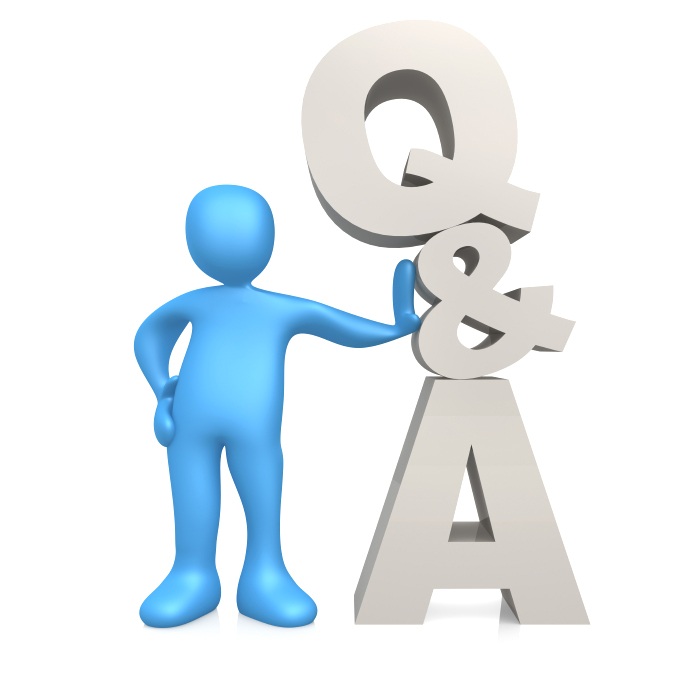 Judy Duncan
Managing Director Marketing,
B&Ag
(403) 974-6884
JDuncan@atb.com
Cody Tousignant
Senior Research Manager
Client & Marketing Research
(403) 731-3507
CTousignant@atb.com
Cindy Smith
Research Manager
Client & Marketing Research
(780) 293-0476
CSmith4@atb.com